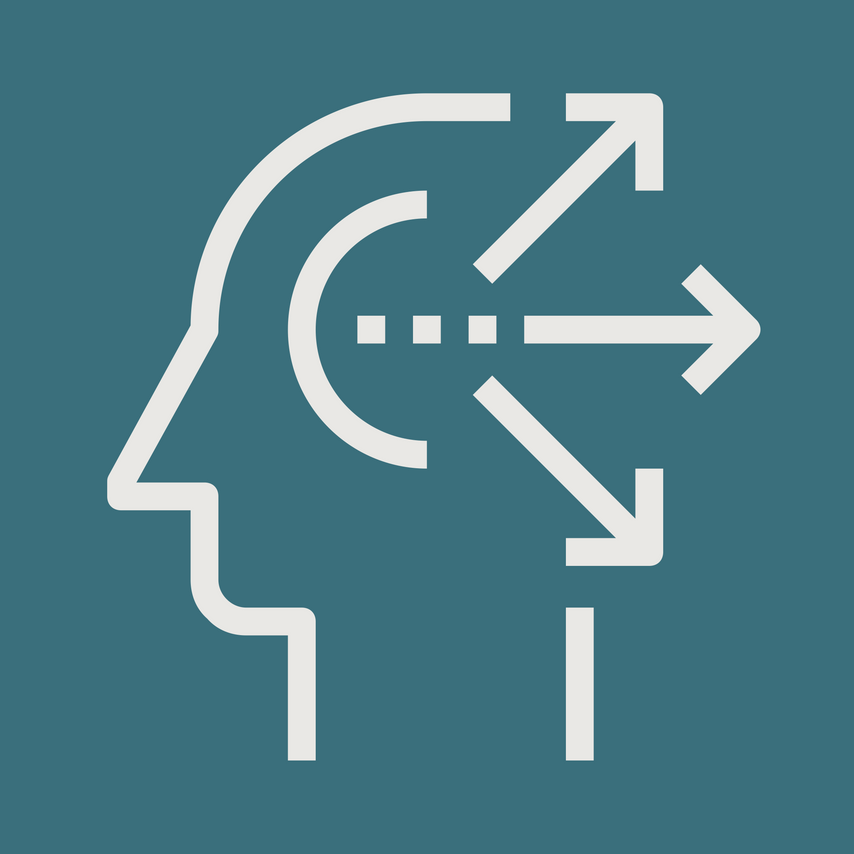 One-Page Strategic Plan Template
www.strategypunk.com
Mission Statement
Write your Mission Statement here
Vision Statement
Write your Vision Statement here
Strategic Goal #1
Strategic Goal #2
Strategic Goal #3
Put your text here
Put your text here
Put your text here
Key Initiative #1
Key Initiative #2
Key Initiative #3
Put your text here
Put your text here
Put your text here